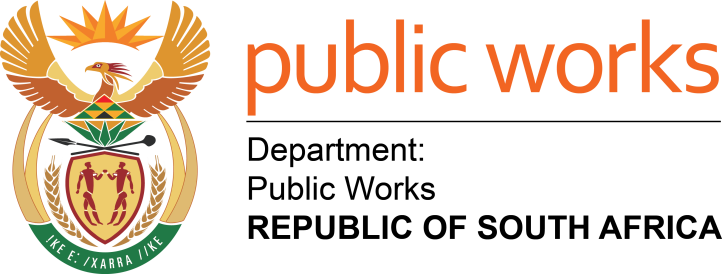 PRESENTATION ON THE OCEAN ECONOMY PROGRAMMEPUBLIC WORKS PORTFOLIO COMMITEE
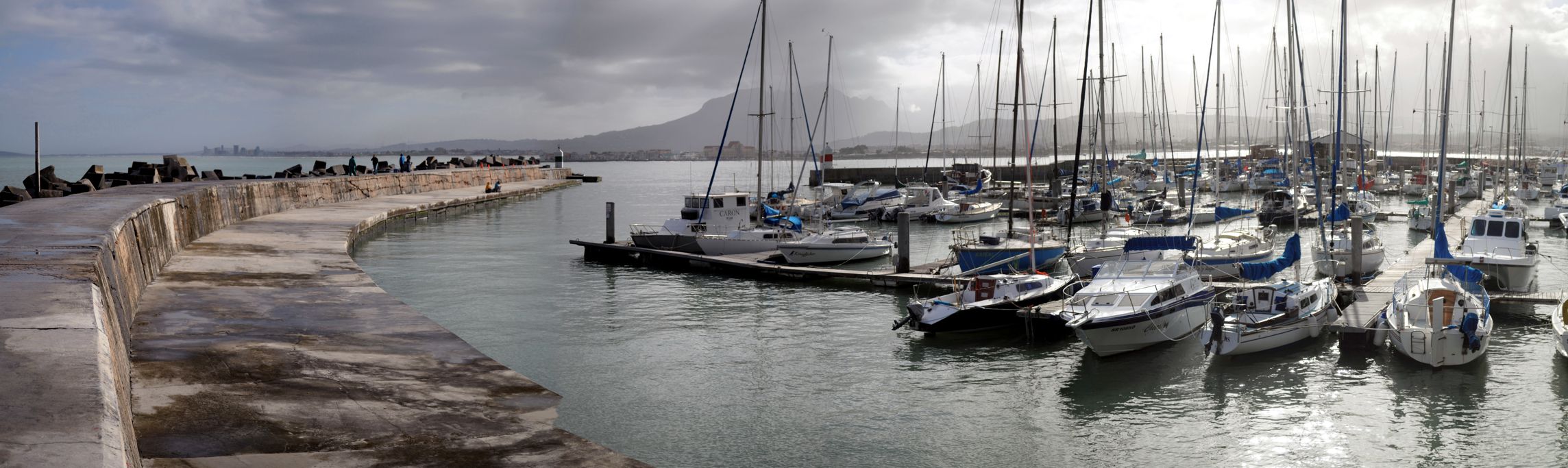 01 MARCH 2016
Table Of Contents
Introduction to Operation Phakisa: Ocean Economy.
Small Harbours in the context of Operation Phakisa: Ocean Economy.
DPW Operation Phakisa: Small Harbours Development Programme.
PW Portfolio Committee – 2016/03/01
Introduction of Operation Phakisa: Ocean Economy
OPERATION PHAKISA
The Operation Phakisa approach aims at fast-tracking implementation through rigorous monitoring and issue resolution. 
 It also places great emphasis to public accountability.
It is very specific in its focus on multi-sector involvement in planning and implementation related to complex national development challenges requiring unconventional solutions. 
The approach aims to implement solutions to critical development issues highlighted in the NDP.  
It is also utilised as a methodology to ensure that projects aimed at meeting targets set in government’s Medium-Term Strategic Framework (MTSF) are fast tracked.
PW Portfolio Committee – 2016/03/01
Introduction of Operation Phakisa : Ocean Economy
OPERATION PHAKISA
The requirements to implement the Operation Phakisa Methodology are extremely resource intensive.  It implies, among others:
Funding for the facilitation (and co-facilitation) of planning;
Dedication of human as well as financial resources;
Establishment and maintenance of the functioning of certain governance and implementation structures;
Participation in capacity building and knowledge sharing; 
Implementing and maintaining management information systems;
Regular oversight by the Executive Authority of the lead department; and
Intervention by the Presidency to resolve blockages.
PW Portfolio Committee – 2016/03/01
Introduction of Operation Phakisa : Ocean Economy
OCEAN ECONOMY
South Africa is bordered by the ocean on three sides. In 2010 the ocean contributed approximately R54 billion to South Africa’s GDP and accounted for approximately 316,000 jobs. The ocean has the potential to contribute up to R177 billion to GDP and between 800 and 1 million direct jobs. 
These growth levers reflect at least 4 per cent annual growth in both GDP contribution and job creation. 
This demonstrates the need for long term economic development programmes to include coast and ocean resources as compared to focusing on land resources only. 
The following four focus areas have been selected as new growth areas in the ocean economy, with the objective of growing them and deriving value for the country: 
Marine transport and manufacturing activities, such as coastal shipping, trans-    
shipment, boat building, repair and refurbishment;
Offshore oil and gas exploration; 
Aquaculture and
Marine protection services and ocean governance.
PW Portfolio Committee – 2016/03/01
Small Harbours in the context of Operation Phakisa: Ocean Economy
SMALL HARBOURS
 South Africa has about 3000km of coastline with a total of twelve (12) proclaimed fishing harbours located in the Western Cape with Lambert Bay on the west side up to Stilbay in the southern part of the province. 
There are also approximately 50 potential and existing unproclaimed harbours in the Eastern Cape, Kwazulu-Natal, Northern Cape and Western Cape as well. 
The small harbours (proclaimed and unproclaimed) have a significant role to play in the socio-economic development of the communities where they are located; and such could contribute into growing the bigger maritime economy. 
Despite their socio-economic significance small harbours are also critical in maintaining  security and territorial integrity of the country as these harbours constitute part of the boarders of the Republic.
Candidates of new Strategic Infrastructure Projects (SIP) under Presidential Infrastructure Coordinating Commission.
PW Portfolio Committee – 2016/03/01
Small Harbours in the context of Operation Phakisa: Ocean Economy
SMALL HABOURS
The strategic intent of the Small Harbours Lab/Focus Area is to contribute to radical economic transformation of the oceans economy through the following:
a) Providing safety, security and territorial integrity to the Republic
b) Fostering an inclusive development of Ocean Economy at grass-root level	
c) Providing social infrastructure solutions from water-side (Example: Port St       Johns to Mthatha).
d) Providing Small Harbours as domestic harbours under cabotage (reserving of transportation of goods domestically to indigenous ship owners) in sea transport.
e)  Fostering SA indigenous shipping industry.
f) Creating SA ship building /repair industry targeting fishing vessels.
g)  Development of SA Small Harbours will also  serve as a model for the development of the broader African Ocean Economy as declared by the African Union .
PW Portfolio Committee – 2016/03/01
Small Harbours in the context of Operation Phakisa : Ocean Economy
SMALL HABOURS
The development themes of Small Harbours are as follows:	
Safety, security and territorial integrity:
	Due to the fact that South Africa has a long coastline, which also forms part of its 	borders, there has been a number of reported illegal activities taking place 	within 	the small harbours, which demonstrate the need to address safety 	and 	security challenges. 
Local economic development potential
	A number of studies conducted  support the fact that small harbours can actually 	contribute immensely to the local economy where these harbours are located. 	The proclaimed harbours already provide for employment in the following 	sectors:
Fishing industry	
	Fish landing facilities, Primary fish processing, Cold storage, Ice making.
PW Portfolio Committee – 2016/03/01
Small Harbours in the context of Operation Phakisa : Ocean Economy
Tourism industry
	Restaurants, Curio shop, Maritime leisure, 	Maritime museum, Water recreation and 	sports).
Leisure and real estate development:
	Some small harbours have intensive fish 	processing facilities e.g. fish factories, fish 	building 	facilities and other industrial activities 	making them significant economic nodes for 	property management and tourism.
SHU Workshop - 17/06/15
Small Harbours in the context of Operation Phakisa : Ocean Economy
SMALL HABOURS

Community empowerment
Small Harbours Development will provide a platform for grass-root inclusion to Ocean Economy especially through the focused programme on youth employment, small business and cooperatives in the coastal area especially rural communities. This is important considering the support required for existing small scale and subsistence fishery and aquaculture. 
Social infrastructure solutions
The development of the Small Harbours will have a positive effect to the local communities where they can use the same facilities as a solution to their socio – economic infrastructure challenges particularly transportation where road access is inefficient.
PW Portfolio Committee – 2016/03/01
Small Harbours in the context of Operation Phakisa : Ocean Economy
SMALL HABOURS
The following project packages are implemented in realising developmental themes of   Small Harbours development:
Phakisa Initiative – Maritime Infrastructure; Catering Fishery activities,  Landing/launching facilities, Primary processing, Cold storage, Ice making, Refuelling, Security services
Phakisa Project – Territorial Integrity;  With focus group of retrenched and unemployed military veterans .
Phakisa Project – People Empowerment; With focus groups of unemployed youth / coastal communities – especially costal rural communities.
Phakisa Project – Maritime Enterprise Development; With focal points on Co-operatives as well as SMME.
Phakisa Project – Maritime Industry Development; Fishing – especially small scale, Aquaculture, Storage facility, Ship building/repair yards, Transhipment, Packaging.
Phakisa Project – Maritime Intellectual Property; Revitalising the profession of Marine Civil Engineering in SA, Specialised Fisheries and related Maritime Education in high schools and TVETs, Focus on Maritime Enterprise and Industrial Development, Maritime Innovation Hub for Southern Africa .
PW Portfolio Committee – 2016/03/01
DPW Operation Phakisa : Ocean Economy: Small Harbours Development Programme
FULFILLING THE MANDATE
Strategic Intent of Promoting Economic Development and Job Creation 
In accordance of Government Immovable Assets Management Act (GIAMA, DPW is the custodian of government immovable assets. 
DPW will pursue the review of the Policy Basis during 2016 in order to amend GIAMA to ensure a sound legislative framework for  including Small Harbours as National Assets.
Institutional Arrangements
In support of Operation Phakisa: Ocean Economy, the Department has established a Small Harbours Development Unit to facilitate the development and modernisation of small harbours. 
The Unit is located in the DG’s office in line with Operation Phakisa Framework .
DPW will also mobilise collaborative efforts from different spheres of government, Business, Academia, Civil Society and civil society in accelerating the growth of South African Ocean Economy.
PW Portfolio Committee – 2016/03/01
DPW Operation Phakisa : Ocean Economy: Small Harbours Development Programme
FULFILLING THE MANDATE
Tune-up lab to develop 3 feet plan for small harbours
Tune-up Lab and development of 3ft-plan for the12 Proclaimed Fishing Harbours is envisaged to be completed by March 2016 with support from Department of Environmental Affairs (DEA).
Initial scoping and stakeholder engagement was undertaken during the process to develop the Spatial and Economic Development Frameworks (SEDF’s) for the 12 Proclaimed Fishing Harbours.
Further stakeholder engagement will take place during the Tune-up Lab process.
Small Harbours Authority
DPW will undertake an initiative to establish A Small Harbours Authority during 2016.
SHU Workshop - 17/06/15
DPW Operation Phakisa : Ocean Economy: Small Harbours Development Programme
DPW FOCUS IN THE MTEF PERIOD 15/16-17/18
Critical capital and planned maintenance projects in the 12 Proclaimed Fishing Harbours
Capital and maintenance projects have been identified in the 12 proclaimed harbours through the Spatial Economic Development Frameworks (SEDFs) and stakeholder engagement was undertaken during the development process.  Initial critical infrastructure and maintenance projects to the value of R400 million to be completed by 2019.
Scope of work:
Repairs and upgrade of slipways; Shore crane replacements; Dredging of harbour basins; Repairs to wooden jetty's; Removal of sunken vessels; Security installation and operations; and Infrastructure repairs.
SHU Workshop - 17/06/15
DPW Operation Phakisa : Ocean Economy: Small Harbours Development Programme
DPW FOCUS IN THE MTEF PERIOD 15/16-17/18
Implementation of Spatial and Economic Development Frameworks (SEDF’s) for the 12  Proclaimed Fishing Harbours which were completed in 2014.
Identify and prepare SEDFs and proclaim all remaining small harbours along South Africa’s coastline (40 identified to date).
Audit all State coastal reserves falling under the custodianship of Public Works.
Unlocking land in both proclaimed and un-proclaimed harbours for aquaculture projects, as well as associated business enterprises.
Renewing of 76 month-to-month leases to 3-5 year leases in the 12 Proclaimed Fishing Harbours, which will result in security of tenure to business owners, sustaining of jobs, expansion of business opportunities and further investment.
SHU Workshop - 17/06/15
DPW Operation Phakisa : Ocean Economy: Small Harbours Development Programme
DPW FOCUS IN THE MTEF PERIOD 15/16-17/18
Collaboration with the Peoples Republic of China
Agreement between RSA and People’s Republic of China (PRC) signed on 02 December 2015.
Scope: small harbour development/construction and operation.
A 5-year plan of action a detailed project business plans to be jointly developed.
Establishment of SA-PRC teams and team leaders.
Focus on identified un-proclaimed harbours in Northern Cape, Eastern Cape and KZN Provinces.
SHU Workshop - 17/06/15
DPW Operation Phakisa: Ocean Economy: Small Harbours Development Programme
DPW FOCUS IN THE MTEF PERIOD 15/16-17/18  - Aquaculture Leases  Awarded
SHDU - August 2015
DPW Operation Phakisa : Ocean Economy: Small Harbours Development Programme
Infrastructure projects completed in Lamberts Bay, Gordons Bay and Still Bay (Stilbaai): 2012-2014
Scope:
Repair and Maintenance Programme of Civil Works, Infrastructure, Buildings and Electrical Installation.
Repair and Renovation of all State-owned properties within the Harbours.  Administrative Blocks, Public Ablutions, Civil Works, (e.g. drainage), break water walls, Staff Dwellings, roads and parking within the Harbour and Getty’s.
Scope:
Repair and maintenance to the slipways and mechanical installations.  Repairs to winch and drive gear, cables, electrical controls, concrete support structures, tracks and track support structures.
PW Portfolio Committee – 2016/03/01
DPW Operation Phakisa: Ocean Economy: Small Harbours Development Programme
Proclamation of small harbours
DAFF has developed a process and road map to undertake the proclamation of small harbours in conjunction with DPW, DEA, etc. 
The process is deemed to take between 6 and 12 months to complete.
Port Alfred, Cape St Francis, Hondeklipbaai, Port Shepstone, Port Grosvernor and Port Edward harbours identified as the initial list of small harbours to be proclaimed and to be followed by others on the coastline.
PW Portfolio Committee – 2016/03/01
END
National Department of Public Works (NDPW)
Head Office: Public WorksCGO BuildingCnr Bosman and MadibaPretoria CentralPrivate Bag X65Pretoria0001
Website: http://www.publicworks.gov.za
THANK YOU
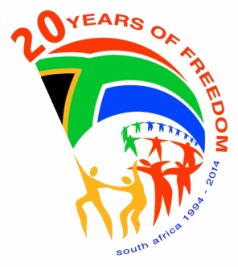 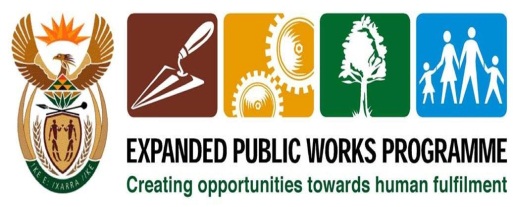